硬件设计需求
CPU：GD32E103RBT6
12V电源输入
2路RS232
3路TTL USART或UART串口输出，输出口与CPU之间加隔离保护
1路485
2个板上LED电源灯
3个板上LED状态灯，接IO
SWD接口
背面加一个蓝牙模块
 4个12V电源输出口
 1个8V电源输出口
 1个5V电源输出口（非必须）
 1个3.3V电源输出口，尽可能
 预留IO口4个以上，尽可能
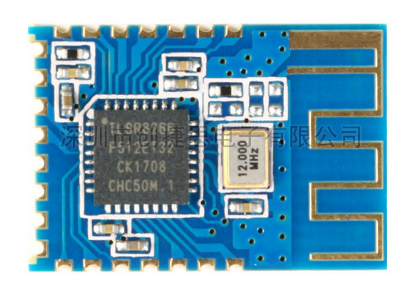 12V out
8V out
正面
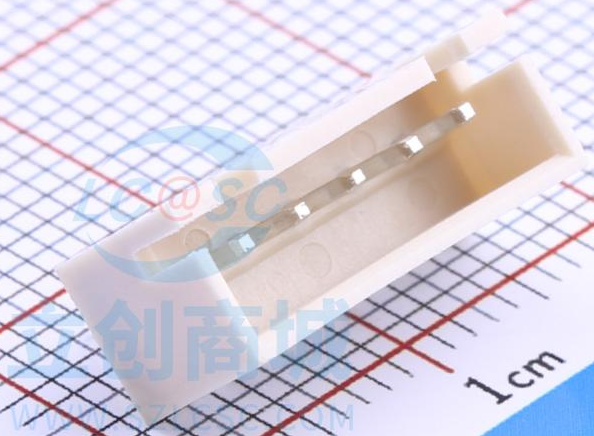 12V in
485
RS485
SWD接口
5V out
USART3
接插件使用XH2.54
或更小的规格
隔离
GD32
USART2
RS232
232
隔离
LVTTL电平
USART4
RS232
扩展LED灯插座
扩展IIC插座
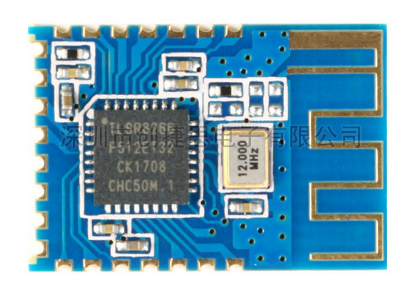 各接口和接插件位置，可探讨
IO*3
串口*1
板子尺寸：各方向≤65*50mm，可探讨
背面
串口*可以通过跳线或0欧电阻选通
https://detail.1688.com/offer/610413559407.html
软件设计需求
实现以下功能模块，客户自行调用：
Delay延时函数
5个串口的初始化init（）函数，可自定义波特率；
5个串口的中断接收函数及例程
5个串口的发送函数及例程
LED状态灯的初始化和on off函数
连接到蓝牙模块的IO口的初始化函数和电平控制函数